Lighting the future
LITE A/S
LED-belysning til  udendørs og indendørs  tennisanlæg
HVEM ER LITE?
Dansk leverandør af LED-belysning
Kontor og showroom i Nørresundby & Glostup
Officiel banepartner hos DTF 2020-2021
FOKUS PÅ GRØN BELYSNING
Vi arbejder med FN’s Verdensmål
Mulighed for upcycling af tennisbelysning
Lang levetid
HVORFOR VÆLGE EN BANEPARTNER?
Udarbejdelse af objektiv kriterieliste  til brug af klubber ved overvejelser  om belysning

Rådgivning af DTF-klubber herunder  tilbudsgivning og indledende lysmålinger

Projektering og etablering af lysprojekter
Løbende tilbud om efteruddannelse i  LITE’s kerneprodukter og arb.-områder

Samarbejde og koordinering med andre  banepartnere herunder projektering

Samarbejde med den ”lokale elektriker”
KRAV TIL TENNISBELYSNING
Korrekt belysning er vigtigt for både sikkerhed og spil
Nøglebegreber:
Horizontal belysning
Lystæthed
Blænding
Farvetemperatur

Hvad skal banen bruges til?
Klasse I  Klasse II  Klasse III
: Top-niveau konkurrencer
: Regionale og lokale turneringer
: Generel træning og klubturneringer
CASE: HJØRRING TENNISKLUB
CASE: HJØRRING TENNISKLUB
Hjørring Tennisklub sparer 20 kroner i timen
Når alle gode argumenter om bedre spiloplevelser er nævnt, er det naturligvis vig-  tigt at understrege, at der kan være god økonomi i at skifte lys. I tilfældet Hjørring  Tennisklub havde deres 48 gamle armaturer et samlet timeforbrug på 13,48 kWh.

Klubbens nye løsning fra LITE har et samlet timeforbrug på 4,6 kWh. Det giver en,  besparelse per time på 8.88 kWh hvilket svarer til lige under 20 kroner. Med den  besparelse er det nye lys tjent ind igen for Hjørring Tennisklub på tre år.

5 års garanti på belysningsarmaturerne  Instaalltion udførst af lokal elektriker
EKSEMPEL PÅ PROJEKTERING AF LYS
SORØ TENNISFORENING, LYSBEREGNING
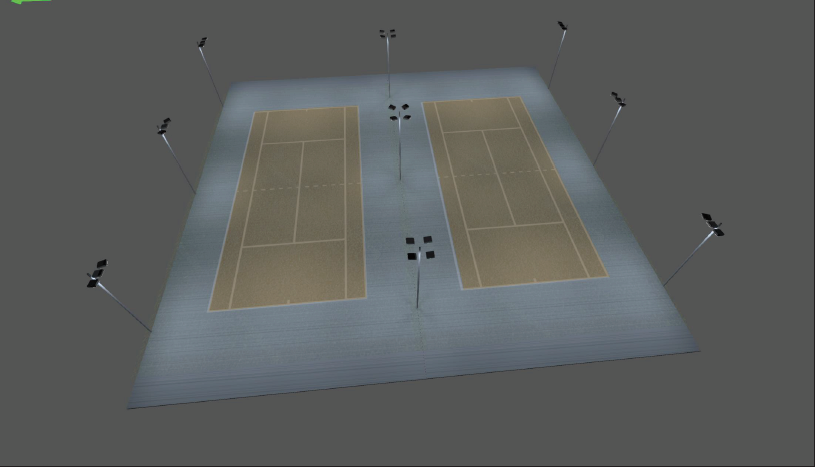 SORØ TENNISFORENING, RESULTAT
OM SORØ TENNISFORENING
“Belysningen fungerer superfint, den  blænder slet ikke, hvilket vi var meget  spændte på. Den er faktisk bedre end  mange indendørs belysninger.”

Medlem hos Sorø Tennisforening
[Speaker Notes: https://sn.dk/Soroe/Billeder-og-video-Nu-kan-medlemmerne-spille-tennis-hele-natten/artikel/870883]
Se mere om tennisbelysning på:  www.lite-led.dk/tennis